ОтвеТсТвенность несовершеннолетних
ПРОКУРАТУРА РОССИЙСКОЙ ФЕДЕРАЦИИ
ПРОКУРАТУРА ПЕНЗЕНСКОЙ ОБЛАСТИ
ПРОКУРАТУРА ЛОПАТИНСКОГО РАЙОНА
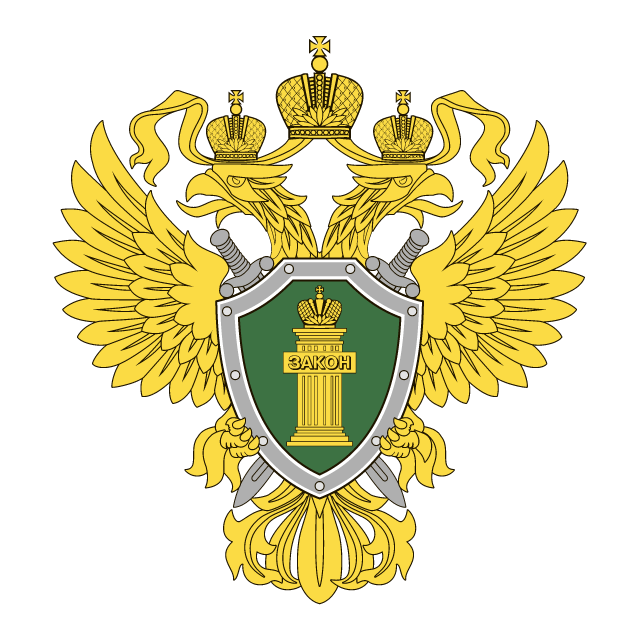 [Speaker Notes: Отвественность]
Гражданско-правовая ответственность несовершеннолетних.
Она наступает за причинение имущественного вреда кому-либо или причинение вреда здоровью, чести и достоинству и т. д.  Гражданско-правовая ответственность – это имущественное (как правило, денежное) возмещение вреда пострадавшему лицу. Даже если несовершеннолетний причинил вред чьему-либо здоровью или оскорбил чью-то честь и достоинство, компенсировать вред нужно будет в виде определённой денежной суммы.
Несовершеннолетний, как любой гражданин, несёт  юридическую ответственность за свои поступки перед государством и другими людьми.
Эта ответственность зависит от возраста и тяжести совершённого поступка. Чтобы не допускать совершения правонарушений и уметь защититься от несправедливого обвинения, нужно знать основные положения законодательства об ответственности несовершеннолетних.
Основная обязанность любого, в том числе, несовершеннолетнего гражданина соблюдать законы и не совершать правонарушений, а также не нарушать прав и законных интересов других лиц.  За невыполнение этой обязанности гражданин, в том числе, несовершеннолетний, может привлекаться к ответственностий
Если подростку нет 14 лет – гражданскую ответственность за причинённый им вред будут нести его родители или опекуны.
Если подростку от 14 до 18 лет – он сам может возместить ущерб своим имуществом или заработком, а если такового его нет или его недостаточно – возмещать опять же будут его родители.
Порядок привлечения к гражданско-правовой ответственности. К гражданской ответственности человек привлекается по решению суда. Это значит, что если подросток и его родители не хотят добровольно возместить ущерб пострадавшему, он может самостоятельно обратиться в суд с соответствующим иском к ним. Пока подростку нет 18 лет, в суде по гражданским делам его интересы должны представлять родители (или опекуны), но если ему уже есть 14 лет – то суд может привлекать к участию непосредственно и самого несовершеннолетнего, если затронуты его права и интересы. В гражданском процессе не предусмотрено мер пресечения, задержания и иных принудительных мер. Доказательства по делу собирают и представляют сам истец и ответчик.
Административная ответственность несовершеннолетних
Этот вид ответственности является более мягким, чем уголовная, и наступает за менее опасные правонарушения. Административная ответственность наступает с 16 лет. Примерами административных правонарушений являются:
Побои (ст. 6.1.1 КоАП РФ) - Штраф в размере от 5 000 до 30 000 рублей;
Уничтожение или повреждение чужого имущества (ст. 7.17 КоАП РФ) - Штраф в размере от 300 до 500 рублей;
Мелкое хищение (ст. 7.27 КоАП РФ) - Штраф в размере до пятикратной стоимости похищенного имущества, но не менее одной тысячи рублей;
Заведомо ложный вызов специализированных служб (ст. 19.13 КоАП РФ) - Штраф в размере от 1000 до 1500 рублей;
Мелкое хулиганство (ст. 20.1 КоАП РФ) -   Штраф в размере от 500 до 1000 рублей;
Появление  в общественных местах в состоянии опьянения (ст. 20.21 КоАП РФ) – Штраф в размере от 500 до 1000 рублей;
Нахождение в состоянии опьянения несовершеннолетних, потребление (распитие) ими алкогольной и спиртосодержащей продукции либо потребление ими наркотических средств или психотропных веществ, новых потенциально опасных психоактивных веществ или одурманивающих веществ (ст. 20. 22 КоАП РФ)  - Штраф от 1500 до 2000 рублей;
Если несовершеннолетний распивает спиртные напитки (включая пиво) или появляется в состоянии опьянения в общественном месте, и при этом ему еще нет 16 лет, административную ответственность будут нести его родители. При этом не имеет значения, каким способом было достигнуто состояние опьянения: употреблением вина, пива, либо медицинских препаратов и иных веществ.
Порядок привлечения к административной ответственности
Дела об административных правонарушениях, совершённых несовершеннолетними, а также в их отношении, рассматриваютсякомиссиями по делам несовершеннолетних и защите их прав. За совершение административного проступка несовершеннолетнего также могут задержать, однако здесь срок задержания не может превышать трёх часов. Об этом немедленно должны уведомляться родители подростка. Несовершеннолетний в случае задержания должен содержаться отдельно от взрослых лиц, по истечении трёх часов его должны отпустить, но если подросток прибыл в состоянии опьянения – три часа отсчитываются с момента вытрезвления.
Уголовная ответственность несовершеннолетних.
Уголовная ответственность - это самый строгий вид ответственности. Она наступает за совершение преступлений, то есть, наиболее опасных правонарушений.
В соответствие со ст. 20 УК РФ уголовная ответственность лица наступает, по общему правилу, по достижении им 16-летнего возраста. Согласно ч. 2 ст. 20 УК с 14 лет ответственность наступает за некоторые преступления:
убийство (статья 105);
умышленное причинение средней тяжести и тяжкого вреда здоровью (статья 111, 112);
похищение человека (статья 126);
изнасилование (статья 131), насильственные действия сексуального характера (статья 132);
кража (статья 158);
грабеж (статья 161);
разбой (статья 162);
вымогательство (статья 163);
неправомерное завладение автомобилем или иным транспортным средством без цели хищения (статья 166);
умышленные уничтожение или повреждение имущества при отягчающих обстоятельствах (часть вторая статьи 167);
террористический акт (статья 205);
захват заложника (статья 206);
заведомо ложное сообщение об акте терроризма (статья 207);
хулиганство (статья 213);
вандализм (статья 214);
хищение либо вымогательство оружия, боеприпасов, взрывчатых веществ и взрывных устройств (статья 226);
незаконное приобретение, хищение либо вымогательство хранение, перевозка, изготовление, переработка наркотических средств, психотропных веществ или аналогов (ст. 228, 229 УК РФ);
приведение в негодность транспортных средств или путей сообщения (статья 267).
Уголовными наказаниями для несовершеннолетних являются: штраф (при наличии у несовершеннолетнего самостоятельного заработка или собственного имущества), лишение права заниматься определённой деятельностью (например, предпринимательством), обязательные работы (работы, выполняемые в свободное от учёбы время, без оплаты труда), исправительные работы (работы по месту, назначенному администрацией города или района, с удержанием из заработка), арест и лишение свободы на определённый срок (до десяти лет).
Если несовершеннолетний совершил преступление небольшой или средней тяжести, наказание может быть ему заменено принудительными мерами воспитательного воздействия (состоящих, например, в отдаче под надзор специализированному органу, обязанности возместить причинённый вред, запрете посещения определённых мест, ограничении пребывания вне дома и т. д.). Кроме того, по усмотрению суда несовершеннолетний может быть направлен в специализированное учебное заведение на срок до наступления совершеннолетия, но не более чем на 3 года.
Иные меры, применяемые к несовершеннолетним.  Если несовершеннолетний в возрасте 11 лет и старше совершил уголовно наказуемое деяние, но ещё не достиг возраста уголовной ответственности, либо совершил преступление средней тяжести, но был освобождён судом от наказания, он может быть помещён в специальное учебно-воспитательное учреждение закрытого типа. Это делается на основании приговора суда. Максимальный срок, на который несовершеннолетний может быть туда направлен – 3 года. Эта мера юридически считается не наказанием, а особой формой воспитания несовершеннолетних.
Несовершеннолетние, совершившие общественно опасные деяния, по решению суда могут быть также временно направлены в центры временного содержания для несовершеннолетних правонарушителей. Там они содержатся, по общему правилу, не более 30 суток.
К несовершеннолетним, содержащимся в специальных образовательных учреждениях, могут применяться такие меры взыскания, как предупреждение, выговор и строгий выговор.
Ещё одной мерой, применяемой к несовершеннолетним, является исключение из образовательного учреждения (школы, училища и т. д.). Оно может применяться за грубые и неоднократные нарушения устава учреждения или совершение противоправных действий по решению администрации учреждения. Однако эта мера может применяться только к подросткам, достигшим 15 лет.
СПАСИБО 
ЗА ВНИМАНИЕ